Wholesaling action plan – Phase 1
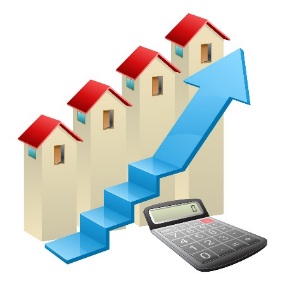 Wholesaling action plan – Phase 2
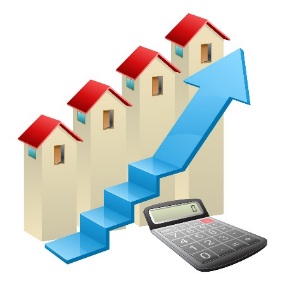 Wholesaling action plan – Phase 3
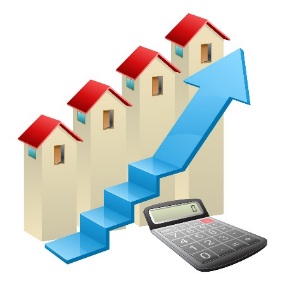 Profit potential
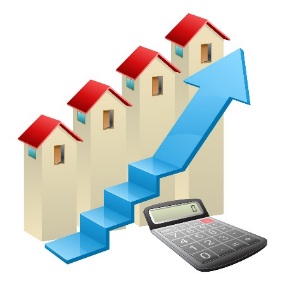 What are your numbers?
$10k to $15k per month?
1 or 2 Wholesale Deals

**$20,000** a month or more?
2 Wholesale Deals
Add Buy & Hold
Syndication
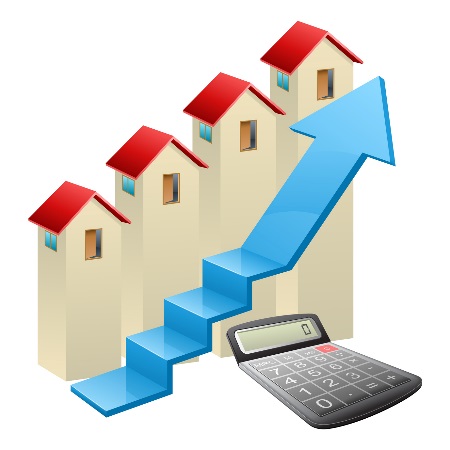